Краткая презентация
АДАПТИРОВАННОЙ
ОБРАЗОВАТЕЛЬНОЙ ПРОГРАММЫ ДОШКОЛЬНОГО ОБРАЗОВАНИЯ 
ДЛЯ ДЕТЕЙ С ТЯЖЕЛЫМИ НАРУШЕНИЯМИ РЕЧИ


муниципального бюджетного дошкольного 
образовательного учреждения 
«Детский сад №16 г. Выборга»
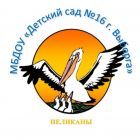 Адаптированная образовательная программа дошкольного образования муниципального бюджетного дошкольного образовательного учреждения «Детский сад № 16 г. Выборга» (далее ДОУ) для детей с тяжёлыми нарушениями речи (далее – Программа) разработана в соответствии:
Федеральным  законом  «Об образовании в Российской Федерации» от 29.12.2012 № 273-ФЗ ( с изменениями и дополнениями)
Постановлением Главного государственного санитарного врача РФ от 28.09.2020г. № 28 «Об утверждении санитарных правил СП 2.4. 3648-20 «Санитарно-эпидемиологические требования к организациям воспитания и обучения отдыха и оздоровления детей и молодежи»  (далее- Санитарные правила)
Федеральным государственным образовательным стандартом дошкольного образования (далее – ФГОС ДО), утвержденным приказом Минобрнауки России от 17 октября 2013 г. № 1155 и зарегистрированным Минюстом России 14 ноября 2013 г. №30384
Уставом  МБДОУ «Детский сад №16 г. Выборга» (далее – Устав).
С учетом:
Образовательной программы дошкольного образования ДОУ (далее ОП ДО) 
с учетом Программы логопедической работы по преодолению фонетико- фонематического недоразвития у детей Филичевой Т.Б., Чиркиной Г.В.,  Тумановой Т. В. - М., Просвещение, 2009г.;
  с учетом Программы логопедической работы по преодолению общего недоразвития речи у детей Филичевой Т.Б., Чиркиной Г.В., Тумановой Т. В. - М., Просвещение, 2009г.;
с учетом Примерной адаптированной основной образовательной программы для дошкольников с тяжелыми нарушениями речи / Л. Б. Баряева, Т.В. Волосовец, О. П.
Гаврилушкина, Г. Г. Голубева и др.; Под. ред. проф. Л. В. Лопатиной. — СПб., 2014 — 386 с.
В Программе определены коррекционные задачи, основные направления работы, условия и средства формирования фонетико-фонематической, лексико-грамматической сторон и связной речи. Программа предназначена для обучения и воспитания детей   среднего и старшего дошкольного возраста с тяжелыми нарушениями речи (далее—ТНР).
Основой программы является создание оптимальных условий для коррекционно- развивающей работы и всестороннего гармоничного развития детей с ТНР. Это достигается за счет создания комплекса коррекционно-развивающей работы в группе компенсирующей/комбинированной направленности с учетом особенностей психофизического развития детей данного контингента. 
Главная идея заключается в реализации общеобразовательных задач дошкольного образования с привлечением синхронного выравнивания речевого и психического развития детей с ТНР. 
Программа учитывает общность развития нормально развивающихся детей и детей с ТНР, учитывая закономерности развития детской речи в норме. 
 Коррекционно-развивающая  работа  для детей с ТНР в возрасте от 4 до 7 лет, предусматривает  полное взаимодействие и преемственность всех специалистов ДОУ и родителей (законных представителей) дошкольников и рассчитана на  3 года .
Программа может корректироваться в связи с изменениями: 
- нормативно-правовой базы дошкольного образования, 
- образовательного запроса родителей, 
- видовой структуры групп, 
- материально-технических и кадровых ресурсов ДОУ и др. 
Решение о необходимости внесения изменений в Программе принимается на педагогическом совете ДОУ, далее создается рабочая группа для ее корректировки. После работы рабочей группы обсуждается и утверждается на педагогическом совете новый ее вариант или внесенные изменения и дополнения. 
Приложения к Программе могут обновляться без создания рабочих групп после обсуждения и утверждения их на педагогическом совете ДОУ по мере необходимости, в том числе и ежегодно в начале учебного года
Часть Программы, формируемая участниками образовательных отношений, учитывает образовательные потребности, интересы детей, членов их семей и педагогов, ориентирована на специфику национальных, социокультурных условий, разработана с учетом:
1. Примерной парциальной образовательной программы дошкольного образования  «Экономическое воспитание дошкольников: формирование предпосылок финансовой грамотности». Сбербанк России. Возраст: 5-7 лет. 
         2. «Программы профилактики речевого недоразвития детей раннего и младшего дошкольного возраста в условиях дошкольного образовательного учреждения»,  авторская программа Т.А. Датешидзе.  Возраст: 1,5-3 лет.
        3. Парциальной программы худо­жественно-эстетического развития детей 2–7 лет в изобразитель­ной деятельности (формирование эстетического отношения к миру) Лыкова И.А. «ЦВЕТНЫЕ ЛАДОШКИ». М.: ИД «Цветной мир», 2019. – 136 с. 16-е издание, перераб. и доп.
      4. Комплексной программы математического развития «Мате:плюс. Математика в детском саду»
Характеристика особенностей  развития  и индивидуальных возможностей детей с нарушениями речи

Дошкольники с тяжелыми нарушениями речи — это дети с поражением центральной нервной системы (или проявлениями перинатальной энцефалопатии), что обусловливает частое сочетание у них стойкого речевого расстройства с различными особенностями психической деятельности. Учитывая положение о тесной связи развития мышления и речи (Л. С. Выготский), можно сказать, что интеллектуальное развитие ребенка в известной мере зависит от состояния его речи. Системный речевой дефект часто приводит к возникновению вторичных отклонений в умственном развитии, к своеобразному формированию психики.
Характеристика особенностей  развития  и индивидуальных возможностей детей с ОНР
Общая характеристика детей со вторым уровнем речевого развития (по Р.Е. Левиной)
Общая характеристика детей с третьим уровнем речевого развития (по Р.Е. Левиной)
Общая характеристика детей с четвёртым  уровнем речевого развития (по Т.Б. Филичевой)
ОСОБЕННОСТИ ВЗАИМОДЕЙСТВИЯ ПЕДАГОГИЧЕСКОГО КОЛЛЕКТИВА С СЕМЬЯМИ ВОСПИТАННИКОВ
Коррекционно-образовательный процесс осуществляется в тесном контакте с родителями воспитанников.
Цель взаимодействия детского сада с семьями воспитанников — сохранение и укрепление здоровья детей, обеспечение их эмоционального благополучия, комплексное всестороннее развитие и создание оптимальных условий для развития личности каждого ребенка, путем обеспечения единства подходов к воспитанию детей в условиях дошкольного образовательного учреждения и семьи и повышения компетентности родителей в области воспитания.
      
Задачи, которые поставлены перед коллективом Учреждения, чтобы обеспечить эффективное взаимодействие с семьями воспитанников: 
 взаимное информирование о ребенке и разумное использование полученной информации педагогами и родителями в интересах детей. Общение с родителями по поводу детей — важнейшая обязанность педагогического коллектива;
 обеспечение открытости дошкольного образования: открытость и доступность информации, регулярность информирования, свободный доступ родителей в пространство детского сада; 
обеспечение максимального участия родителей в образовательном процессе (участие родителей в мероприятиях, образовательном процессе, в решении организационных вопросов и пр.); 
обеспечение педагогической поддержки семьи и повышения компетентности родителей в вопросах развития и образования, охраны и укрепления здоровья детей; 
 обеспечение единства подходов к воспитанию детей в условиях дошкольного образовательного учреждения и семьи.
развитие родительской грамотности, позволяющей адекватно воспринимать ребёнка с речевой патологией;
оказание посильной помощи в  преодолении речевых трудностей у детей с речевой патологией;
вовлечение родителей в обсуждении и принятии решений содержания образовательных программ, сделав воспитание ребенка в семье и детском саду более последовательным и эффективным.
Модель взаимодействия педагогов и специалистов с родителями воспитанников
Работа с семьями воспитанников с речевыми нарушениями строится по следующим направлениям:
информационно-аналитическое; 
образовательное; 
наглядно - информационное; 
досуговое.